Nativity of the Lord III
Year B
Isaiah 52:7-10
Psalm 98
Hebrews 1:1-4, (5-12)
John 1:1-14
How beautiful upon the mountains are the feet of the messenger who announces peace …
Isaiah 52:7
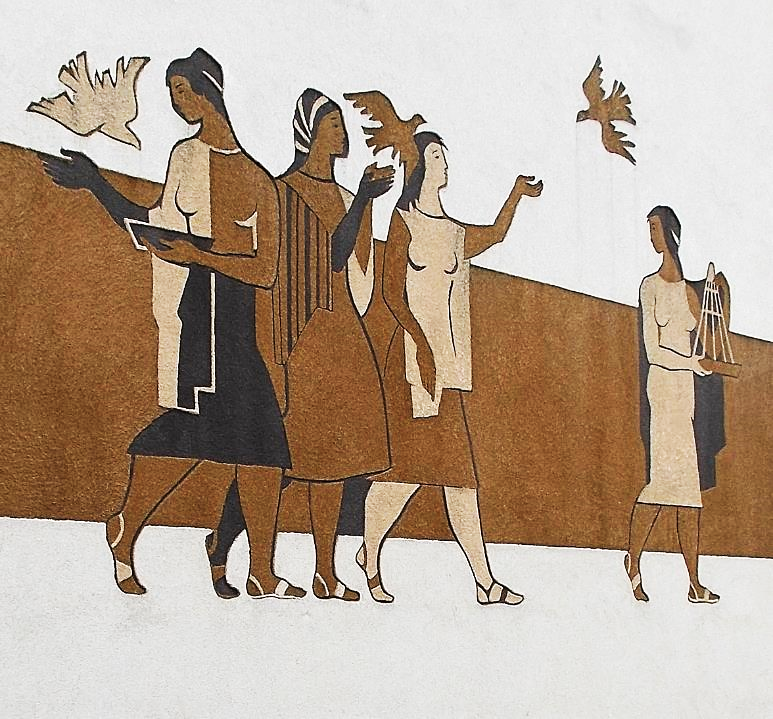 Peace

Andrea Michnay
Oroszlány,
Hungary
Make a joyful noise to the LORD, all the earth;
Psalm 98
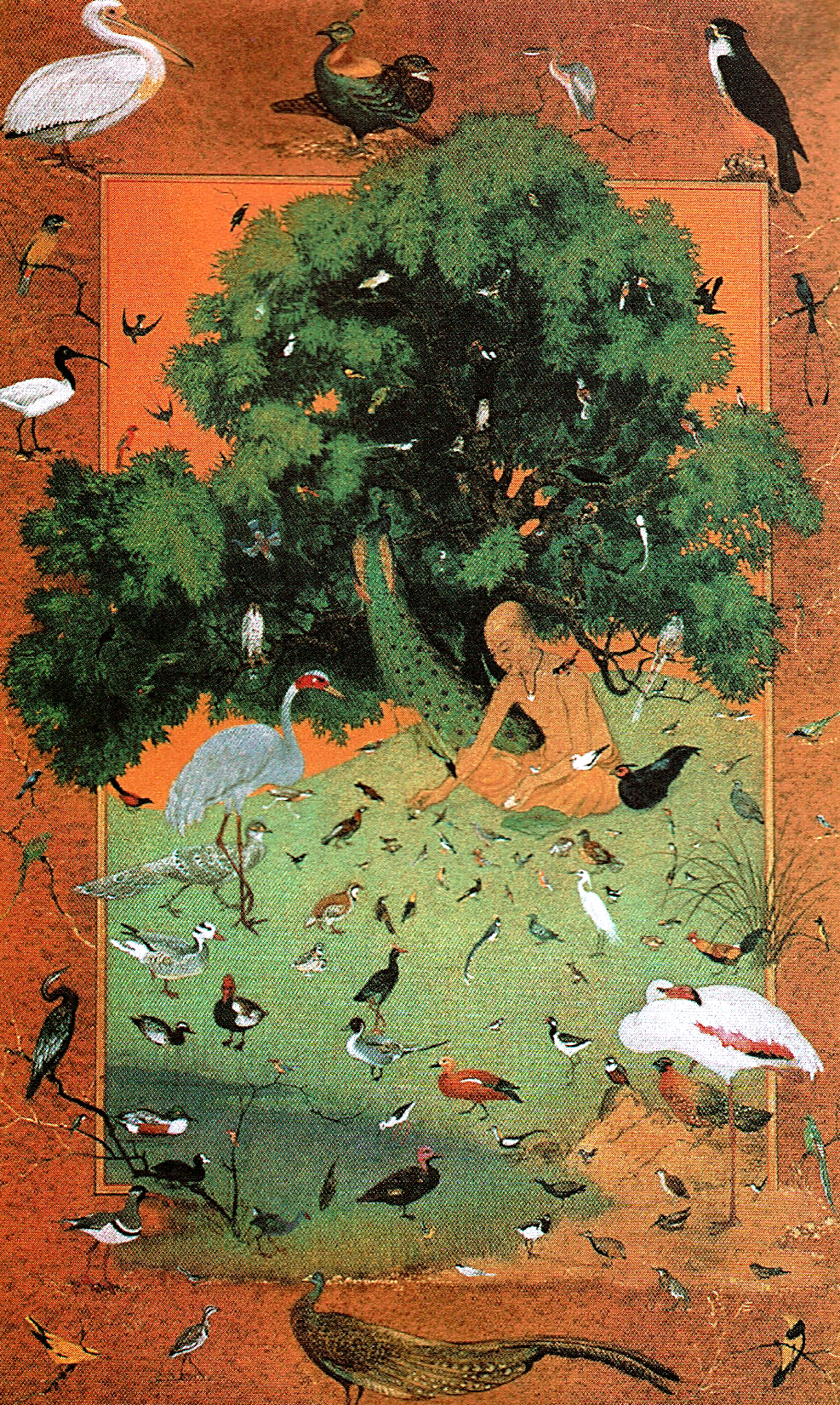 St. Francis with Birds

Frank Wesley
… when he brings the firstborn into the world, he says, "Let all God's angels worship him."
Hebrews 1:6b
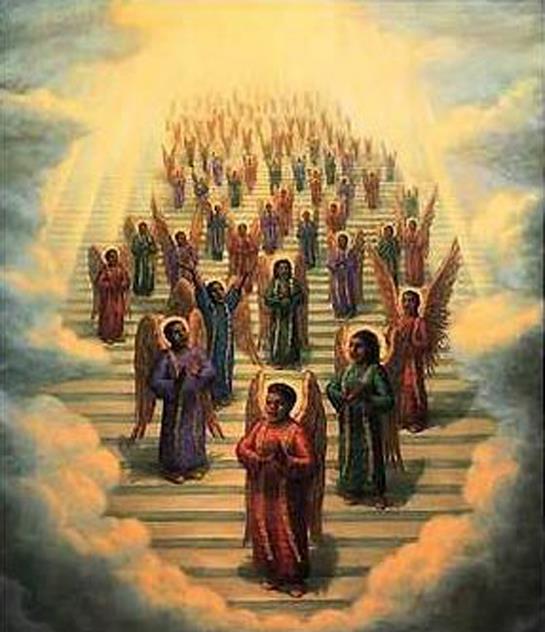 Gospel Choir of Angels  --  Tim Ashkar
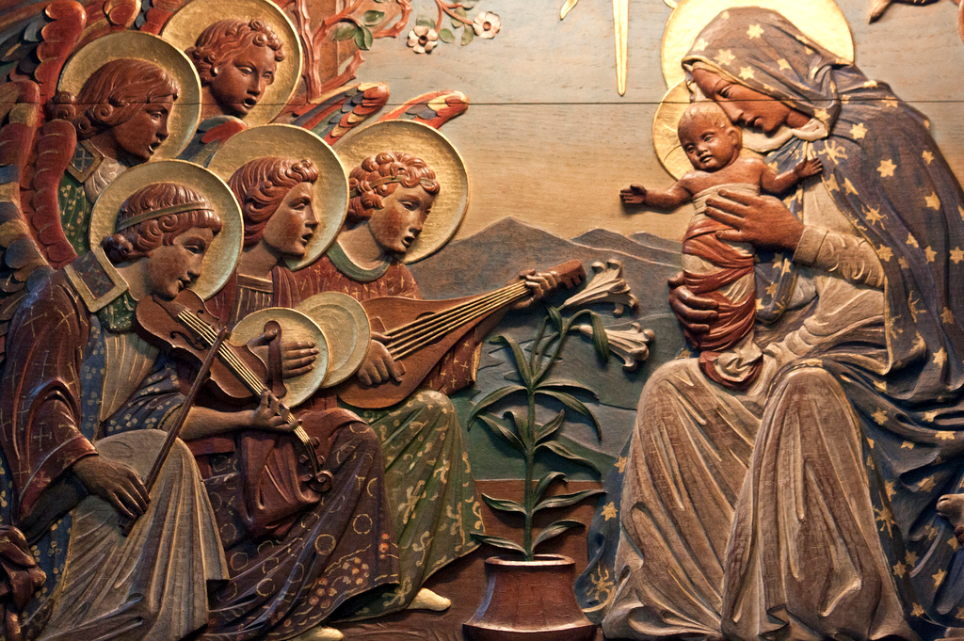 Angels Worship the Christ Child  --  St. Giles Cathedral, Edinburgh, Scotland
In the beginning was the Word, and the Word was with God, 
and the Word was God.
John 1:1
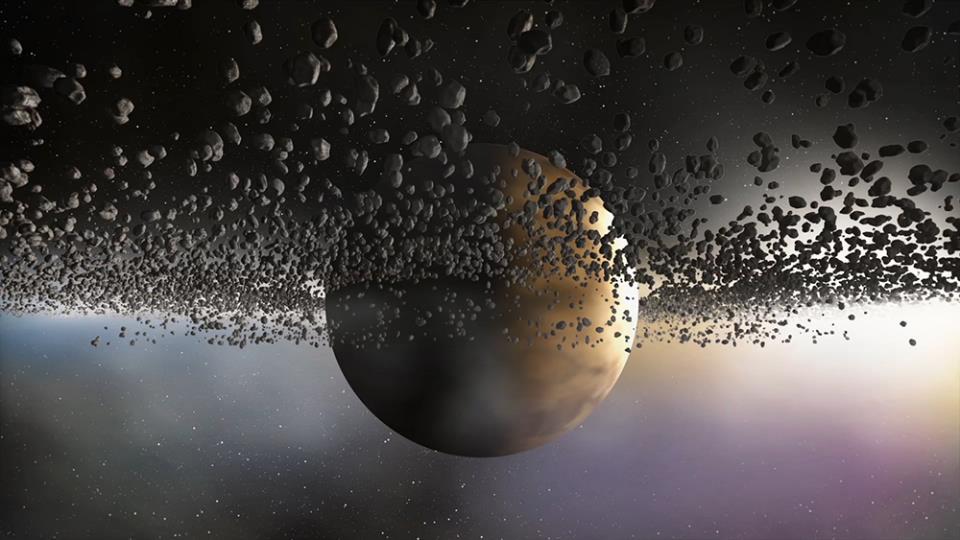 God’s Authority – “In the beginning …” – Seth Drum, graphic art
… in him was life, and the life was the light of all people.
John 1:4
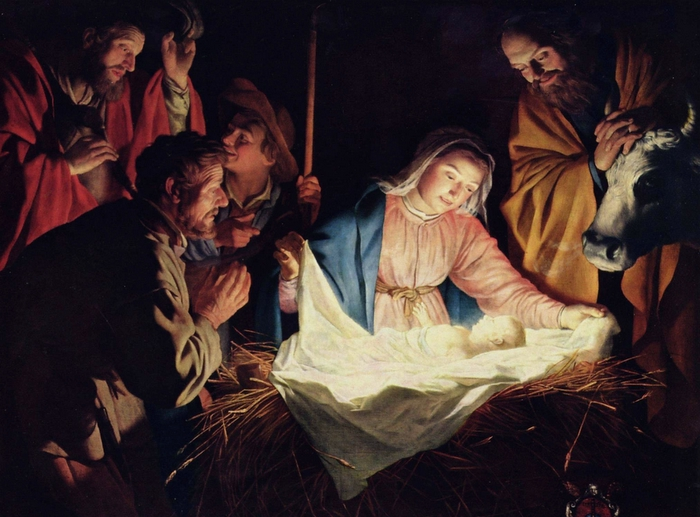 Adoration of the Shepherds -- Gerrit van Honthorst, Wallraf-Richartz Museum, Cologne, GDR
The true light, which enlightens everyone, was coming into the world.
John 1:9
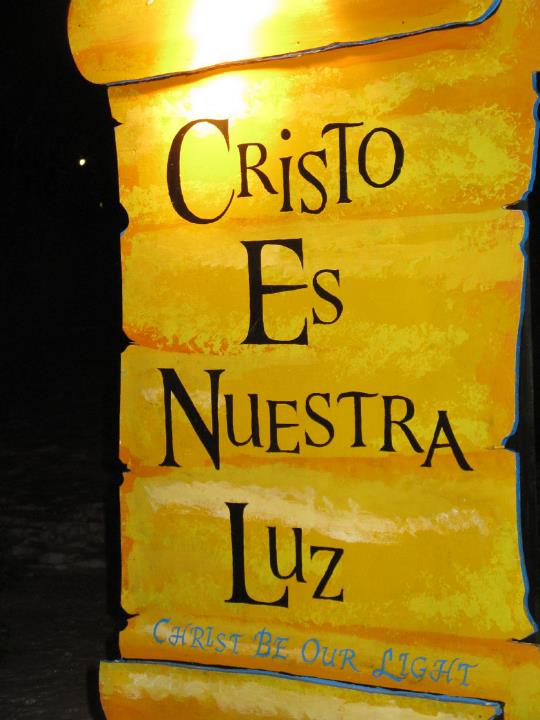 Christ Be Our Light

LaSalette Festival
 Attleboro, MA
And the Word became flesh and lived among us … full of grace and truth.
John 1:14ac
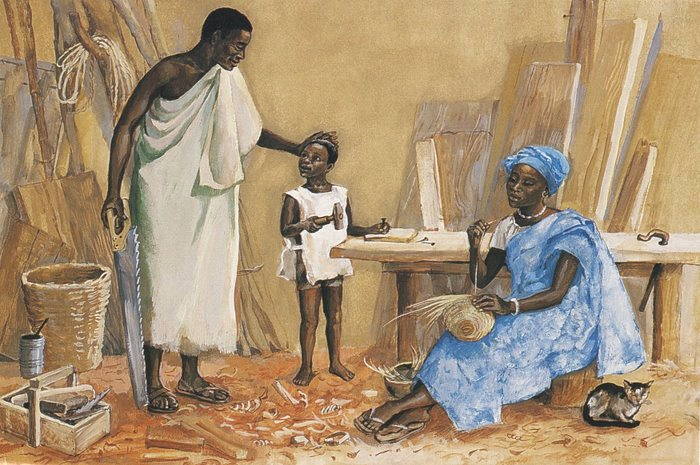 Jesus as a Child  -- JESUS MAFA, Cameroon
Credits
New Revised Standard Version Bible, copyright 1989, Division of Christian Education of the National Council of the Churches of Christ in the United States of America. Used by permission. All rights reserved.

https://commons.wikimedia.org/wiki/File:L%C3%A1nyok,_madarakkal_(Michnay_Andrea),_2018_Oroszl%C3%A1ny.jpg
Estate of Frank Wesley, http://www.frankwesleyart.com/main_page.htm
https://commons.wikimedia.org/wiki/File:19th_century_black_heaven.jpg
https://www.flickr.com/photos/paullew/6611391645 - Fr Lawrence Lew, O.P.
https://www.flickr.com/photos/seth_drum/34308713902 - Seth Drum
http://www.yorckproject.de
http://www.flickr.com/photos/heartlover1717/4141462290/
http://diglib.library.vanderbilt.edu/act-imagelink.pl?RC=48304


Additional descriptions can be found at the Art in the Christian Tradition image library, a service of the Vanderbilt Divinity Library, http://diglib.library.vanderbilt.edu/.  All images available via Creative Commons 3.0 License.